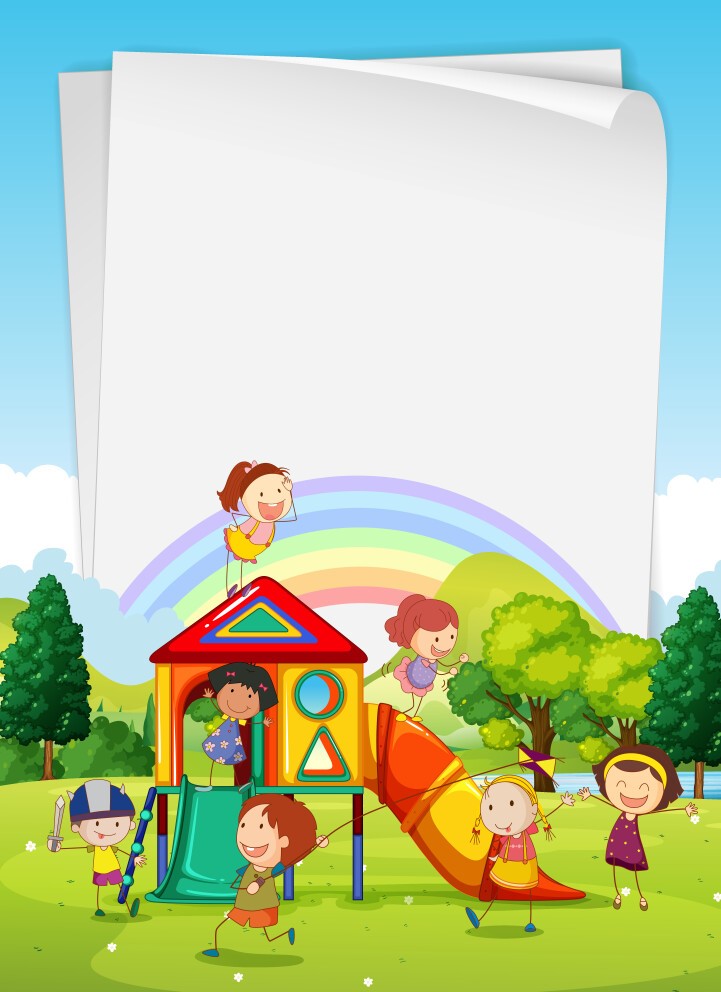 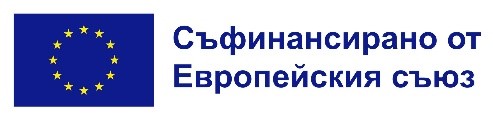 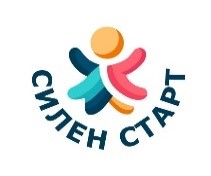 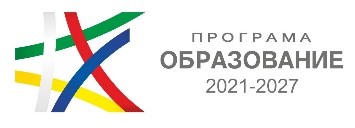 BG05SFPR001-1.003-0001 „СИЛЕН СТАРТ“
ДЕТСКА ГРАДИНА С.КРУШАРИ
ОБЩИНА КРУШАРИ
ОБЛАСТ ДОБРИЧ
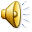 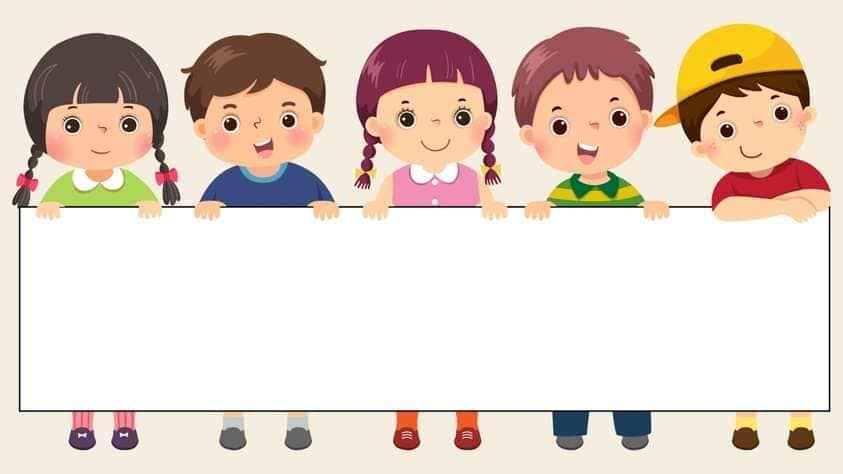 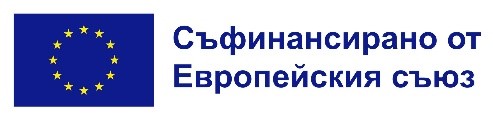 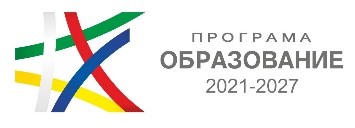 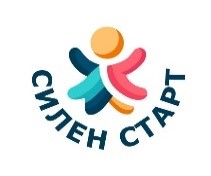 BG05SFPR001-1.003-0001 „СИЛЕН СТАРТ“
Детска градина с.Крушари стартира проектBG05SFPR001-1.003-0001 „Силен старт“ финансиран по Програма „Образование“ 2021-2027 г„ съфинансиран от Европейския съюз
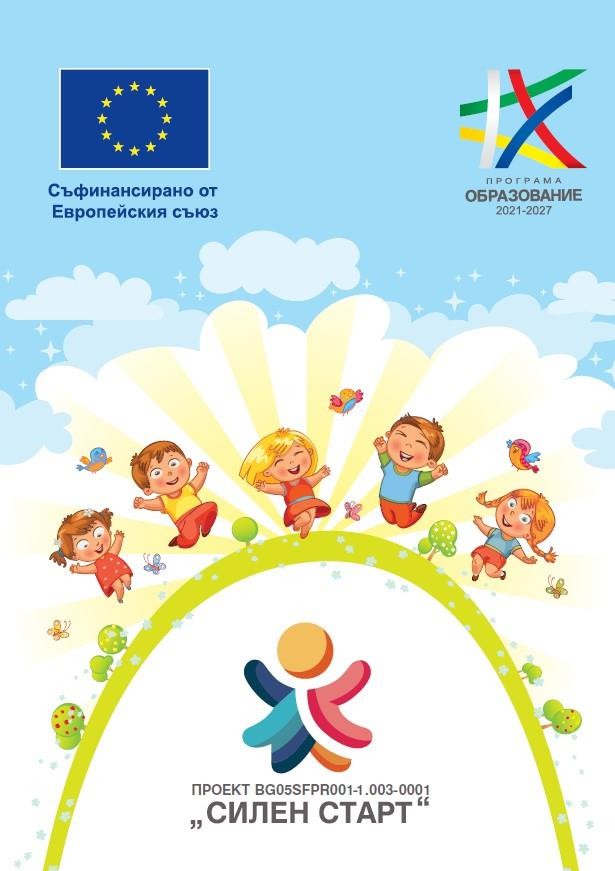 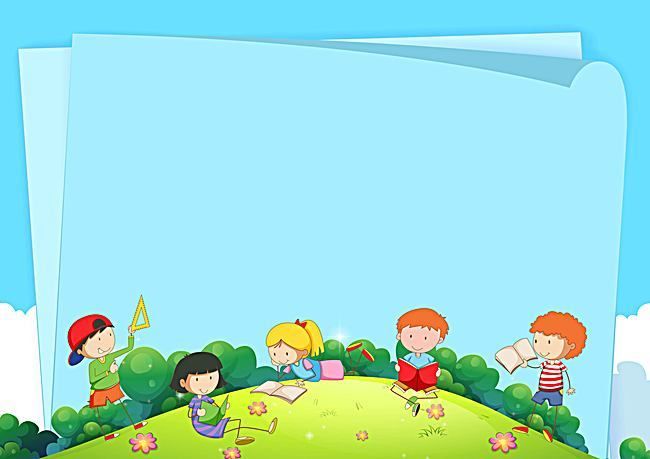 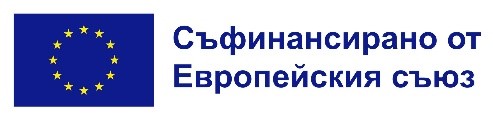 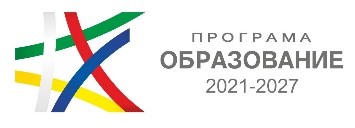 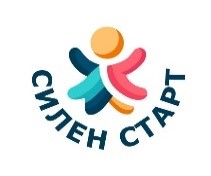 Дейност 2 - Интензивна работа с родители на ниво детска градина, в т.ч. техни яслени групи и на ниво училище с групи за задължително предучилищно образование за формиране на положителни нагласи  кьм образованието и за пълноценного им участие в образователния процес. 

Дейността предвижда провеждане на различни форми на интензивна работа с родители на деца от уязвими групи в съответствие с идентифицираните потребности, които ще обхванат родители на деца от уязвими групи, както работа с родители от различните общности за формиране на толерантност, приемане на различието и повишаването на социалните компетентности на родителите относно значимостта на образованието за цялостното детско развитие.
BG05SFPR001-1.003-0001 „СИЛЕН СТАРТ“
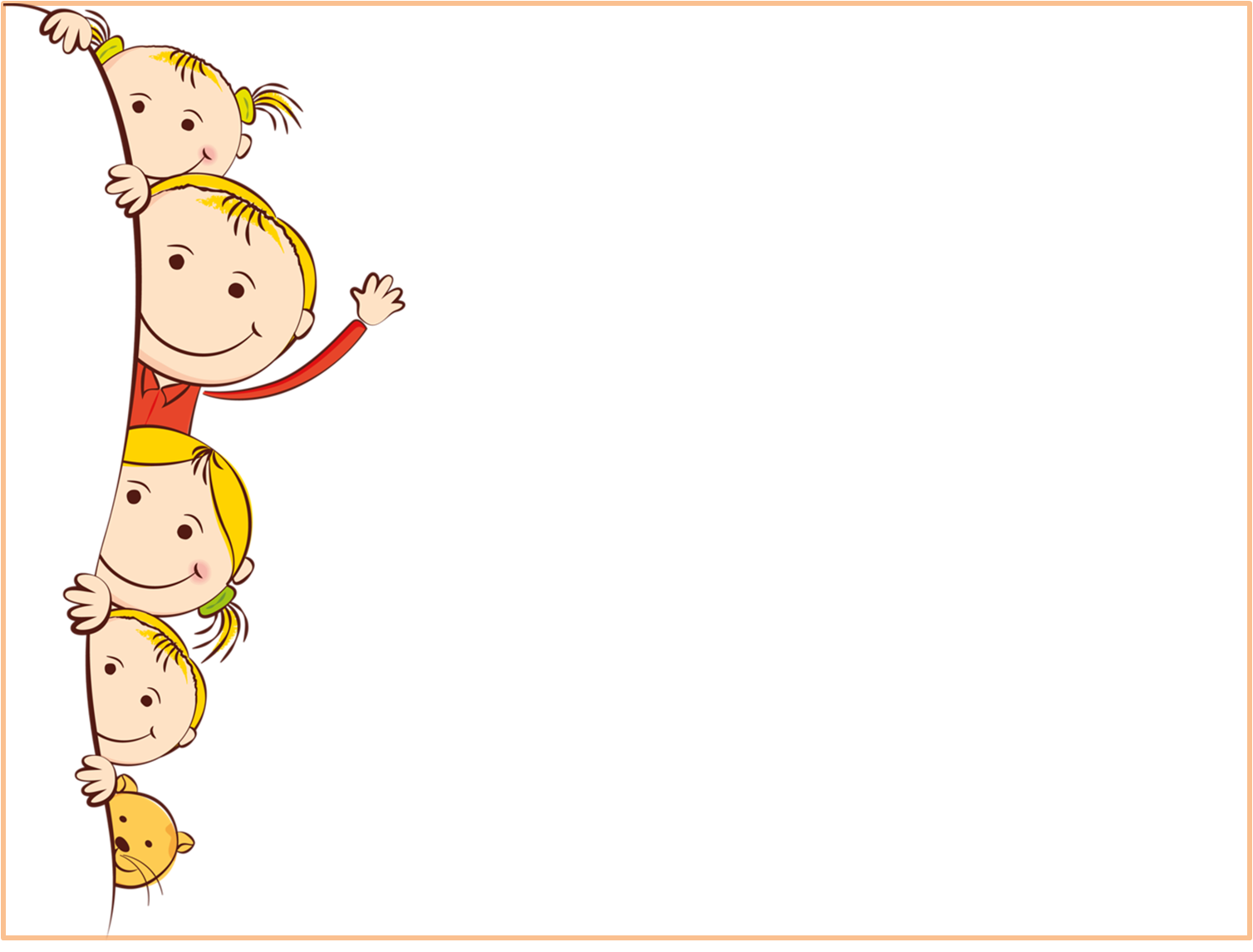 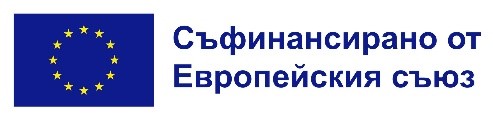 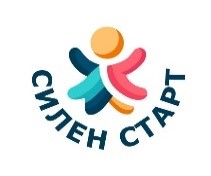 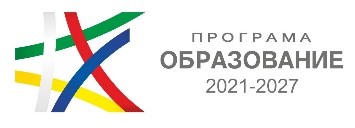 BG05SFPR001-1.003-0001 „СИЛЕН СТАРТ“
МЕСЕЦ ОКТОМВРИ,2024г.
Тема: ,,Отговорни родители-уверени деца”
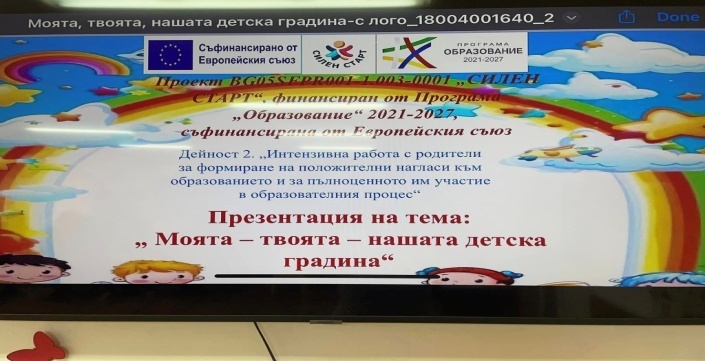 Представяне на презентация ,,МОЯТА –ТВОЯТА –НАШАТА ДЕТСКА ГРАДИНА”
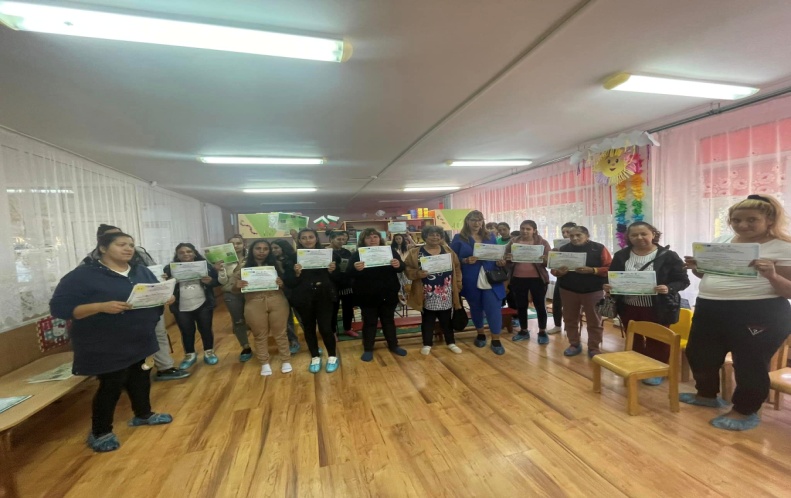 Връчване на сертификати ,,Активни родители за успешни деца”
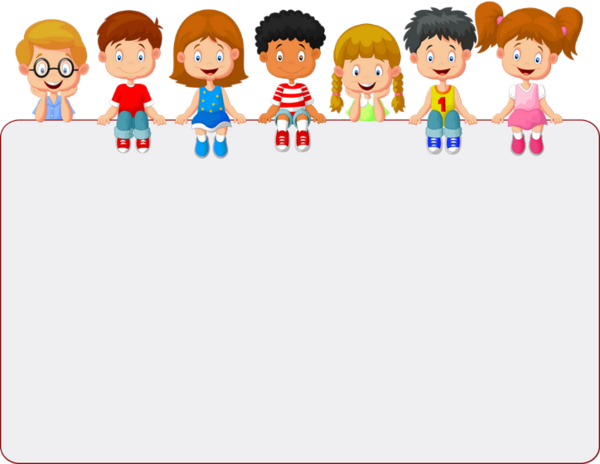 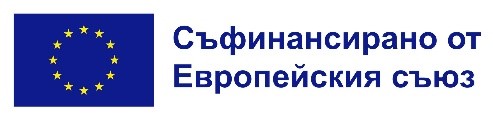 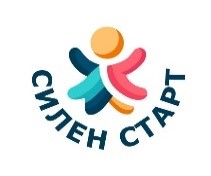 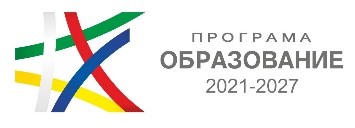 BG05SFPR001-1.003-0001 „СИЛЕН СТАРТ“
МЕСЕЦ НОЕМВРИ,2024г.
,,Семейството е всичко в този свят”
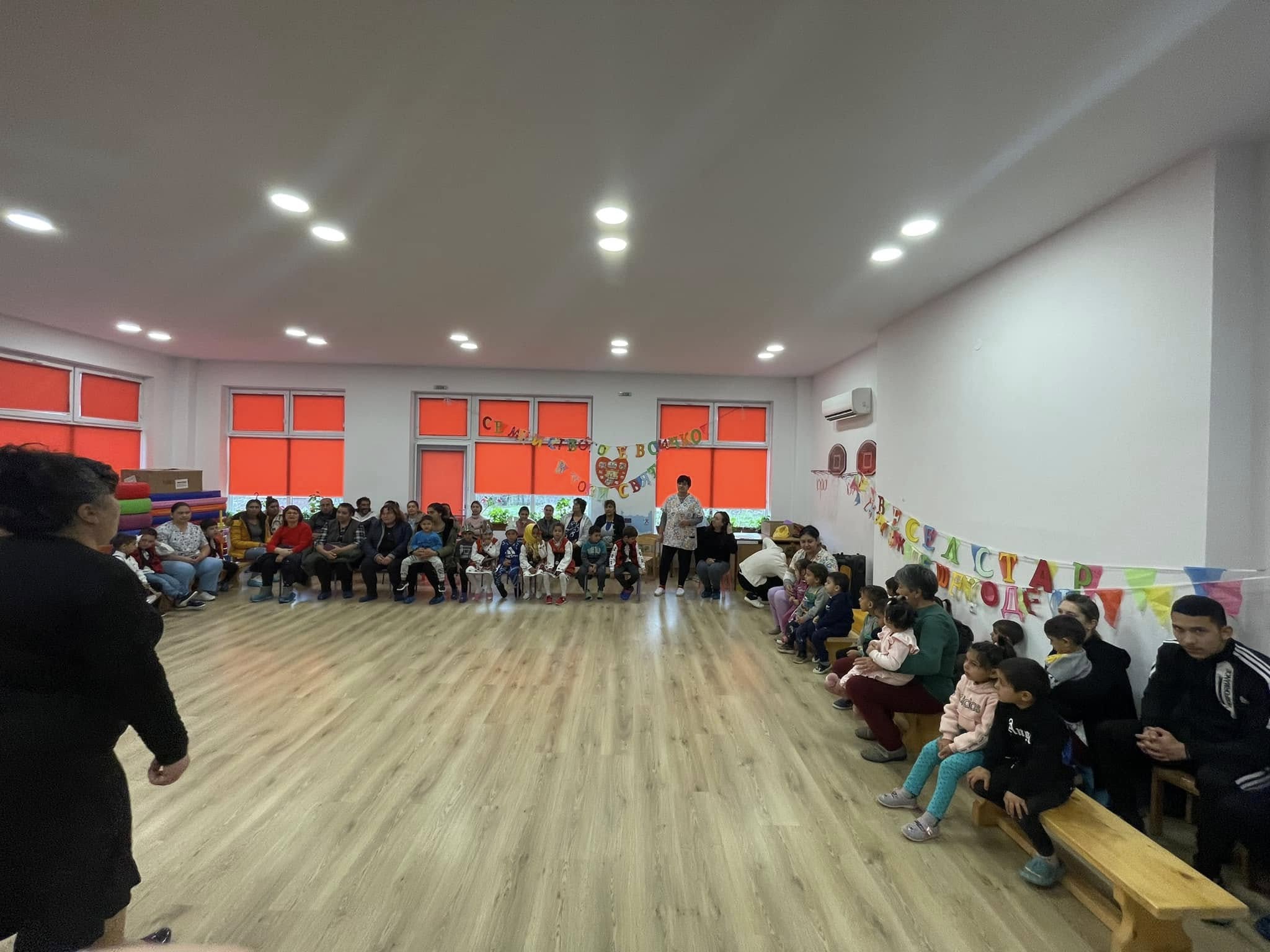 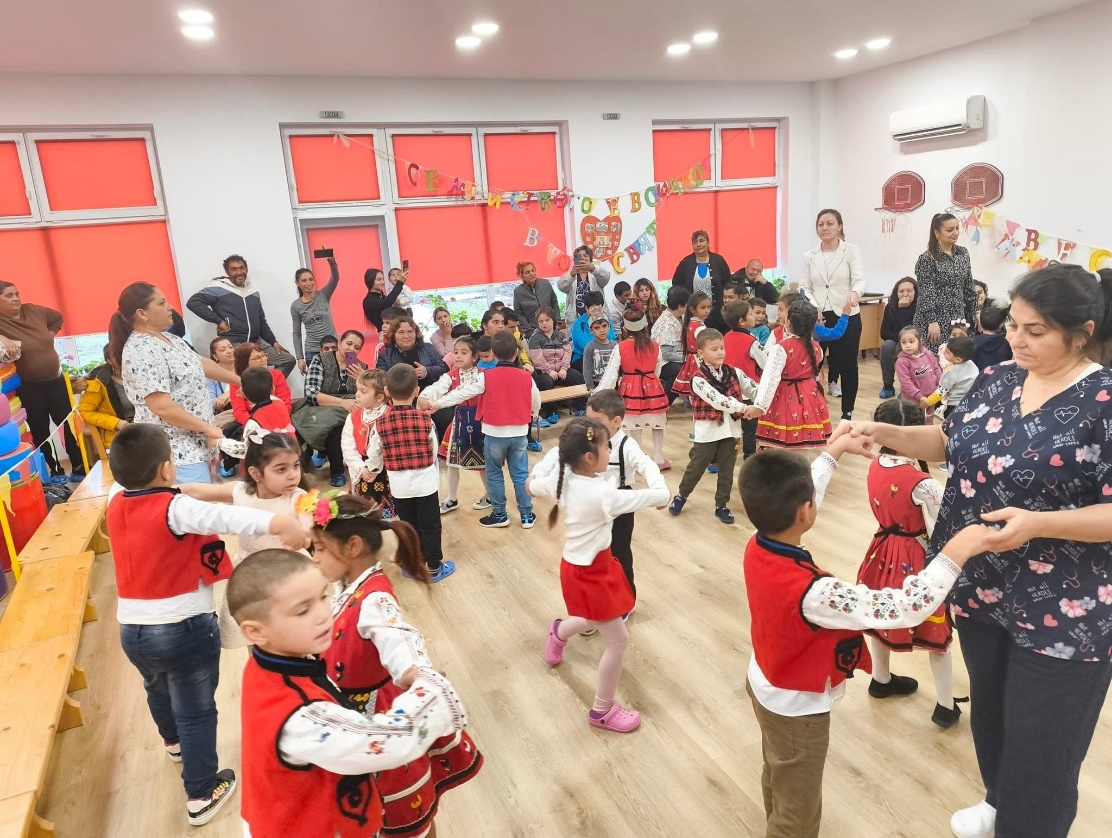 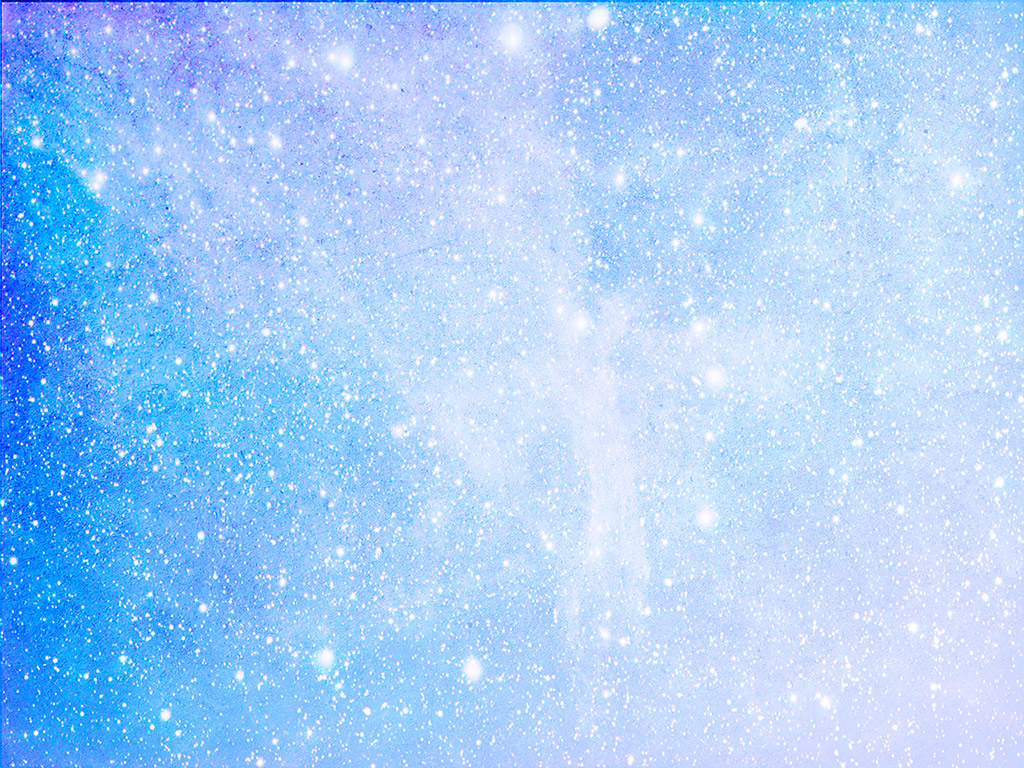 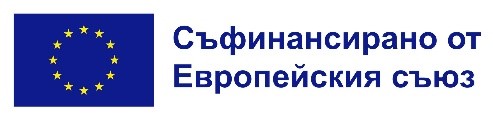 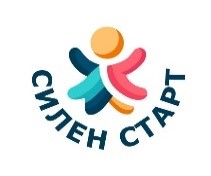 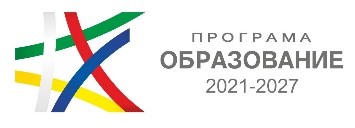 BG05SFPR001-1.003-0001 „СИЛЕН СТАРТ“
МЕСЕЦ ДЕКЕМВРИ,2024г.

ТЕМА:,,КОЛЕДНА МАГИЯ”
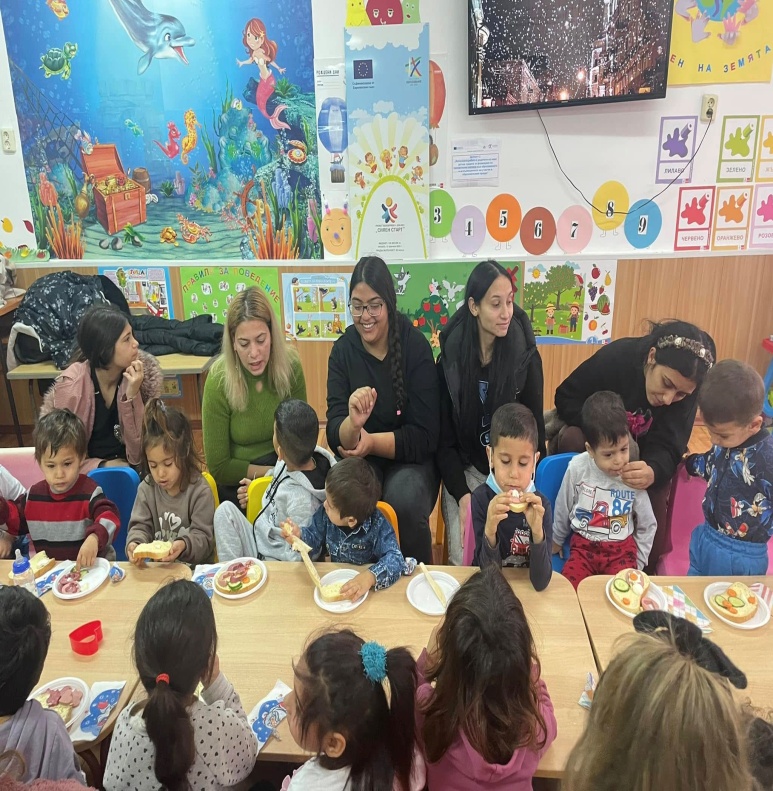 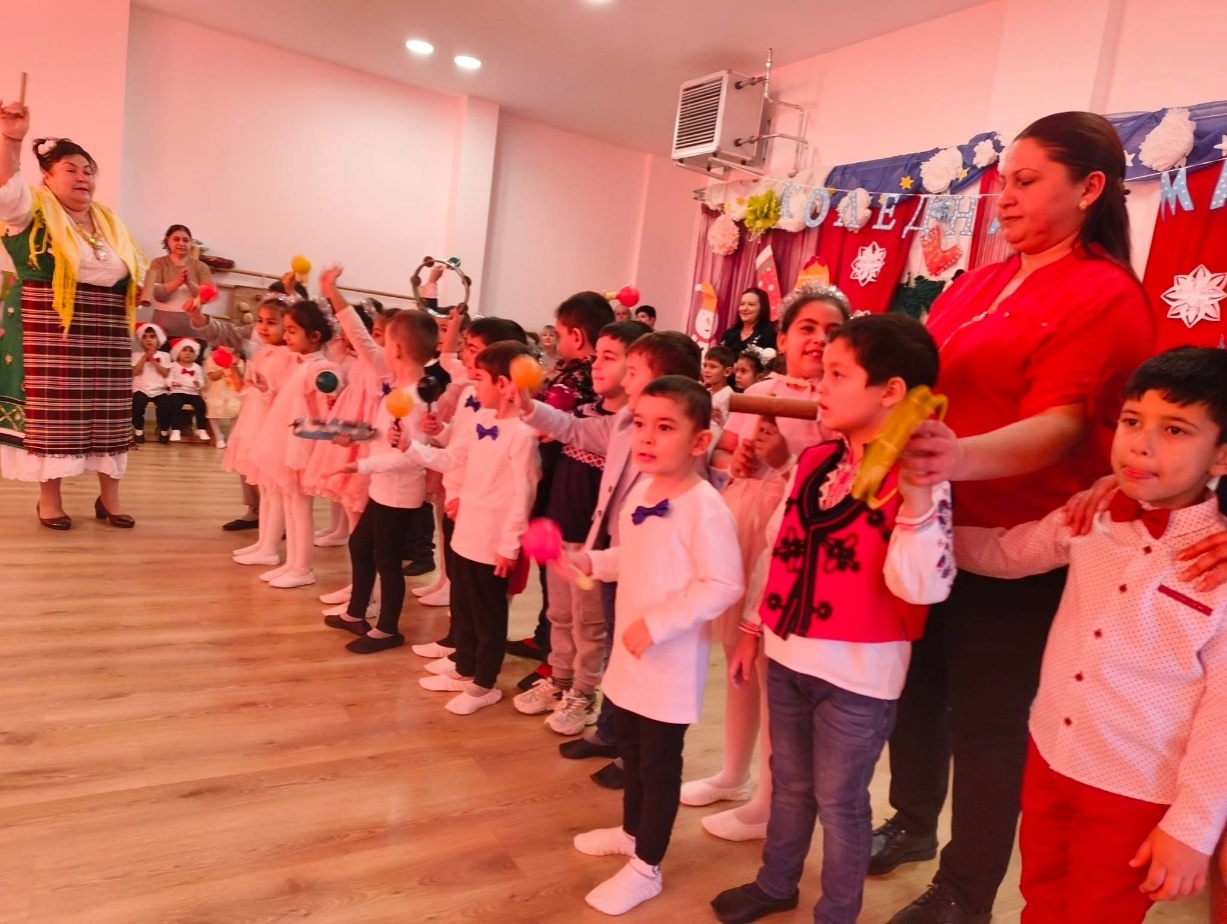 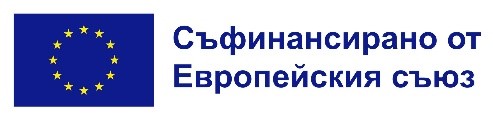 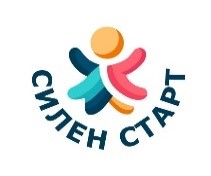 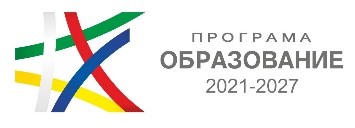 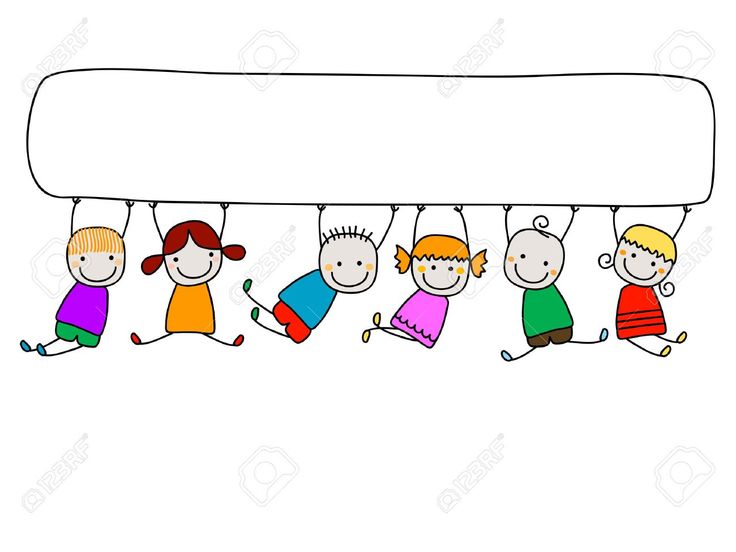 BG05SFPR001-1.003-0001 „СИЛЕН СТАРТ“
МЕСЕЦ ЯНУАРИ,2025г.
ТЕМА: ,,УСПЯВАМЕ ЗАЕДНО”
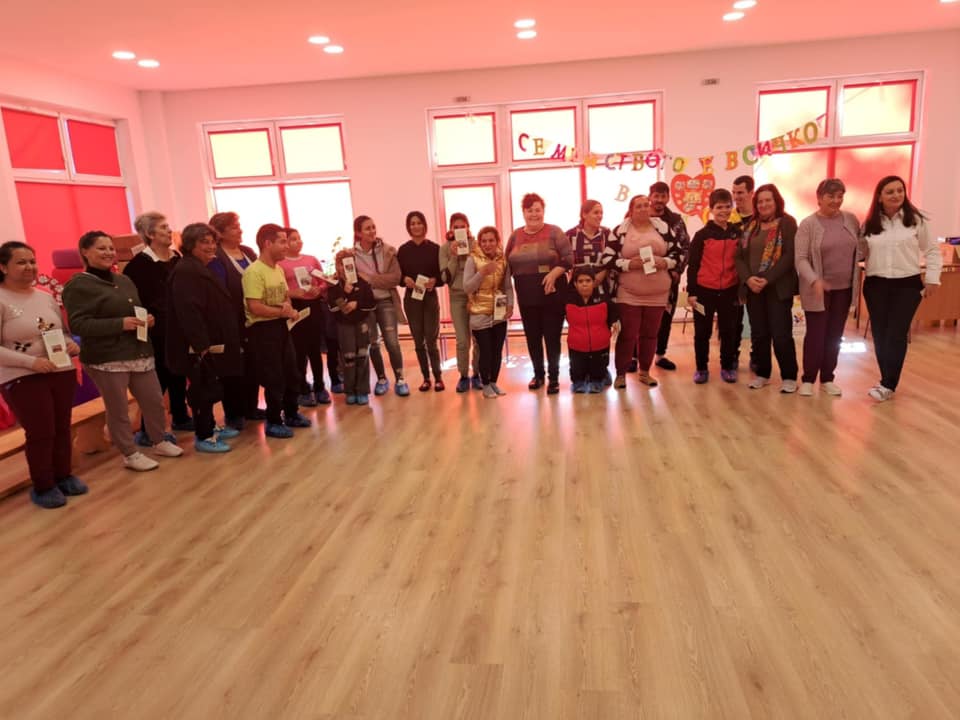 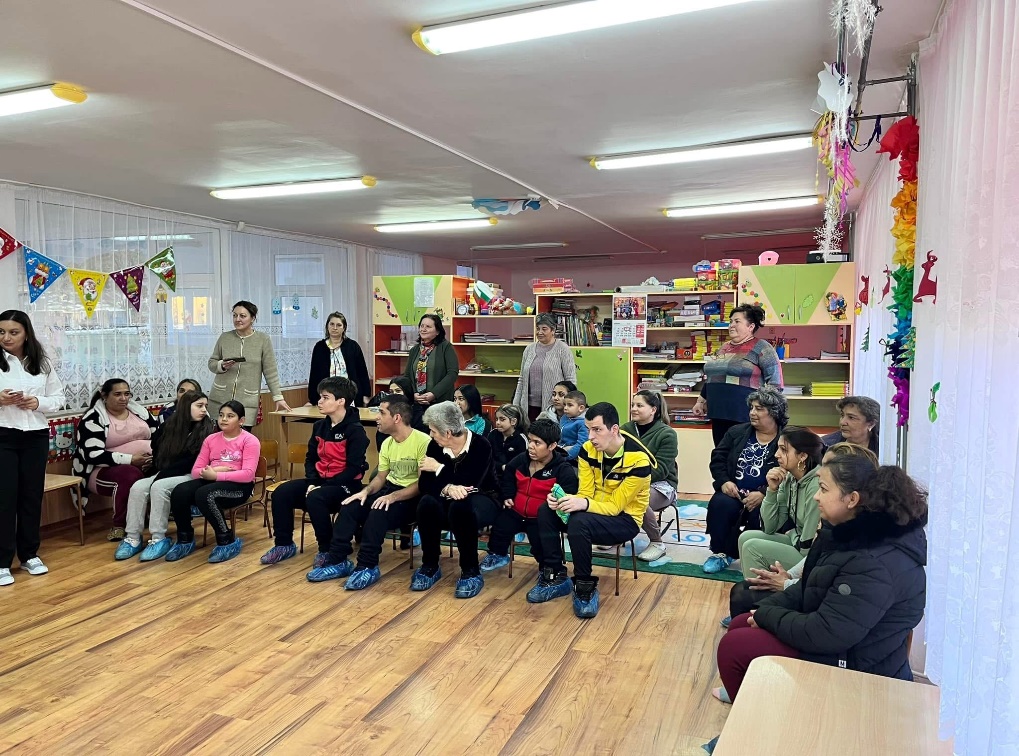 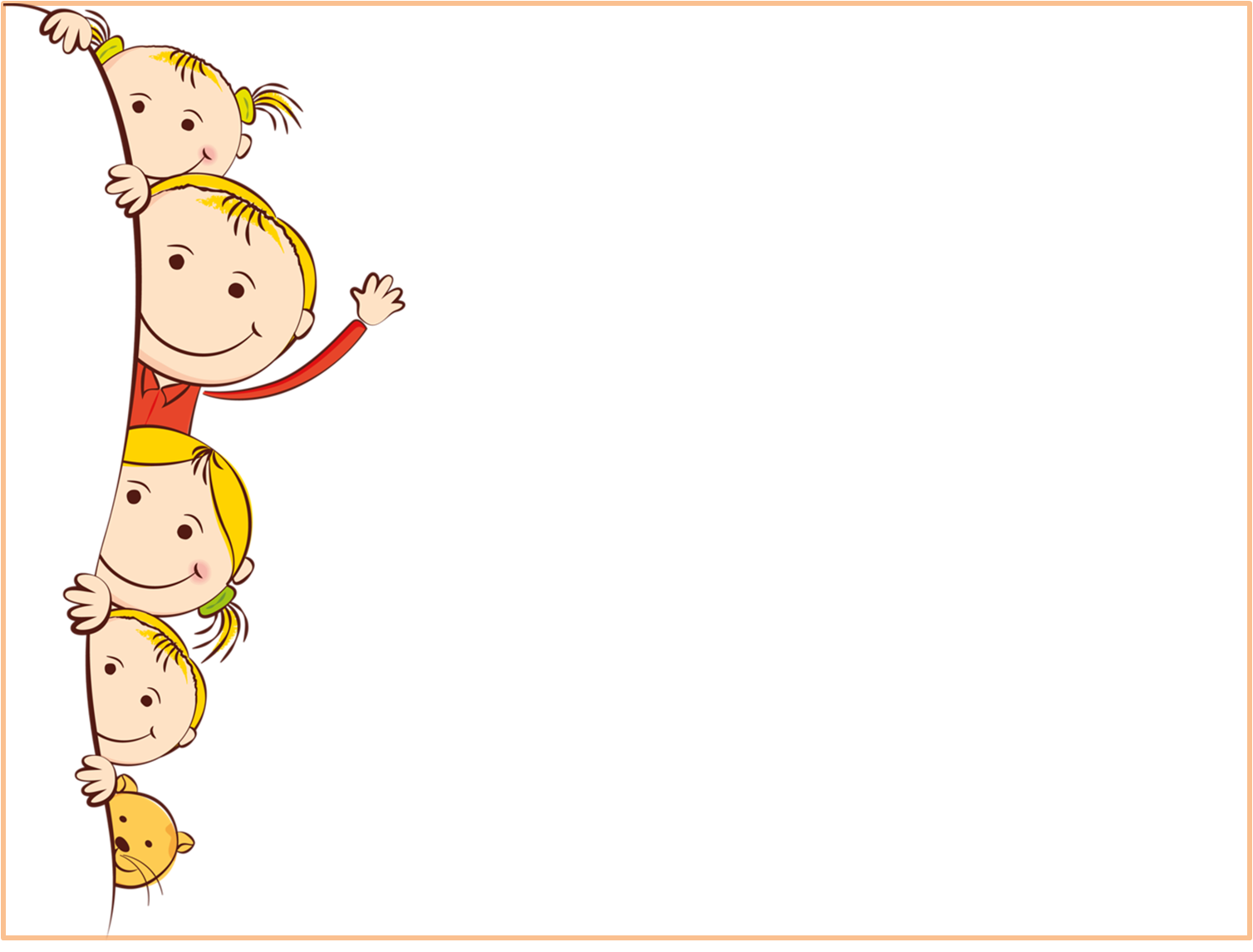 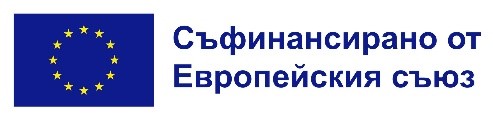 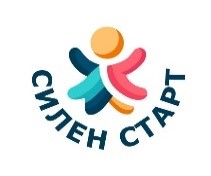 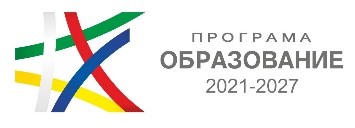 BG05SFPR001-1.003-0001 „СИЛЕН СТАРТ“
МЕСЕЦ ФЕВРУАРИ,2025г.
ТЕМА:,, МОЖЕМ И ЩЕ МОЖЕМ ПОВЕЧЕ ЗАЕДНО!”
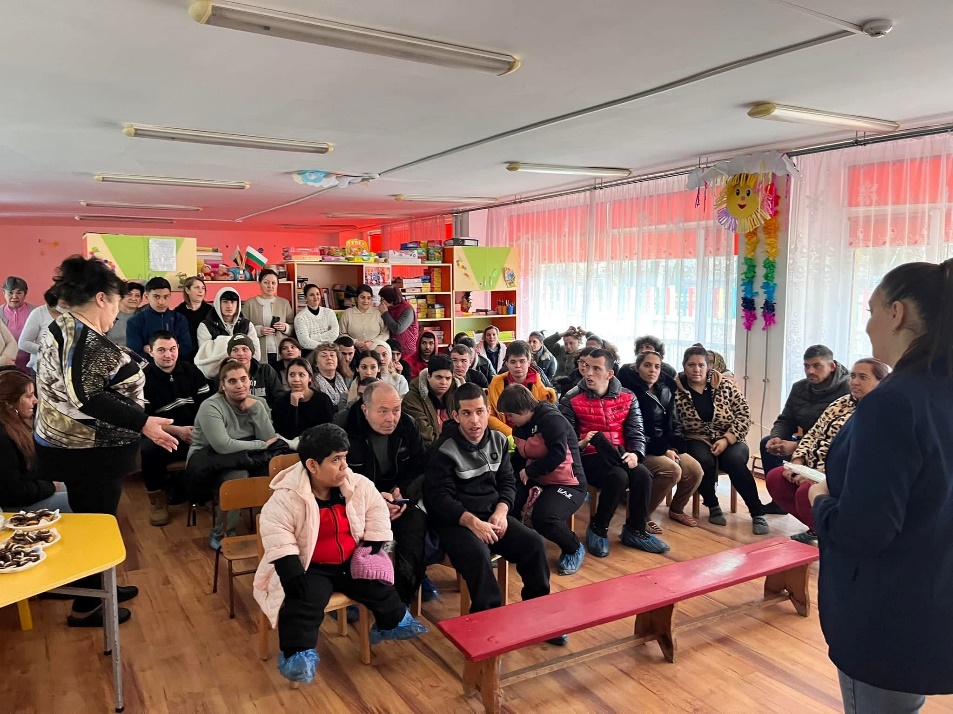 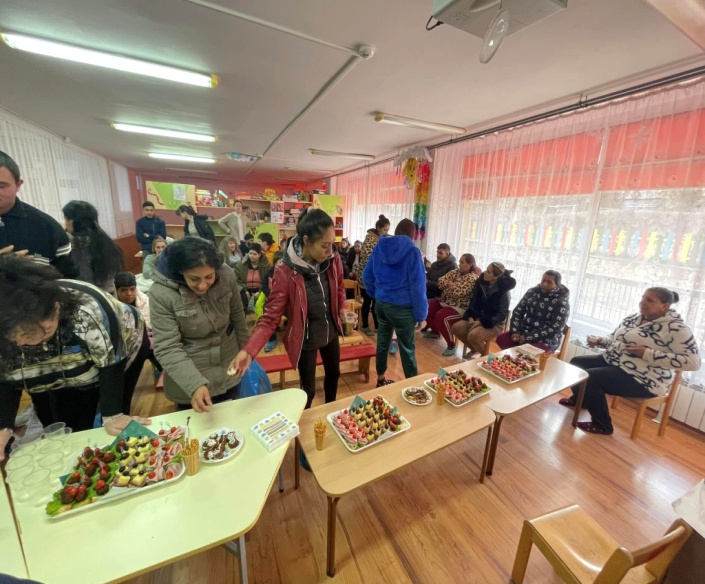 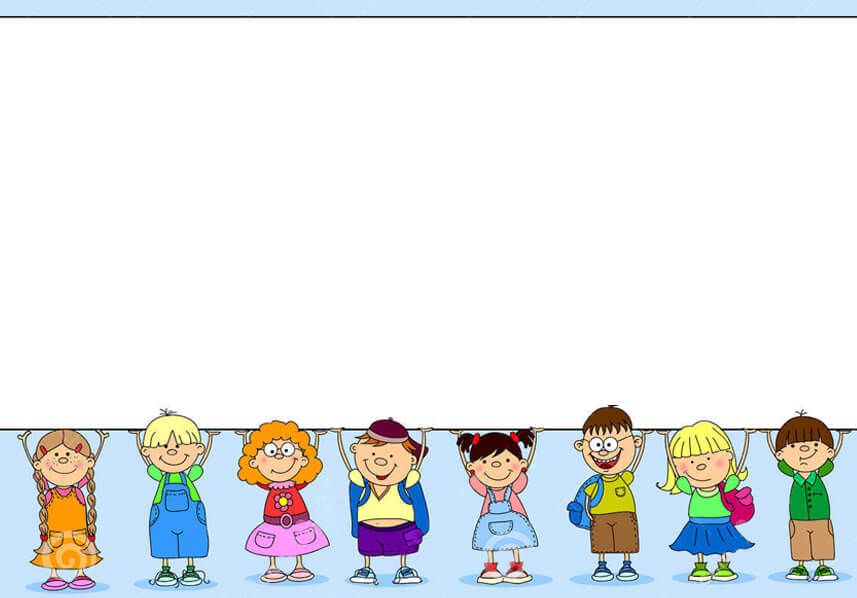 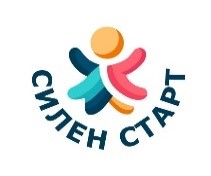 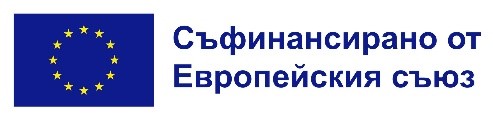 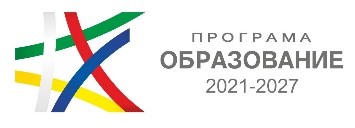 BG05SFPR001-1.003-0001 „СИЛЕН СТАРТ“
МЕСЕЦ МАРТ,2025г.
ТЕМА: ,,ЦВЕТЕН ПОЛЕТ ЗА МАЛКИ И ГОЛЕМИ-С ОБИЧ ЗА МАМА!”
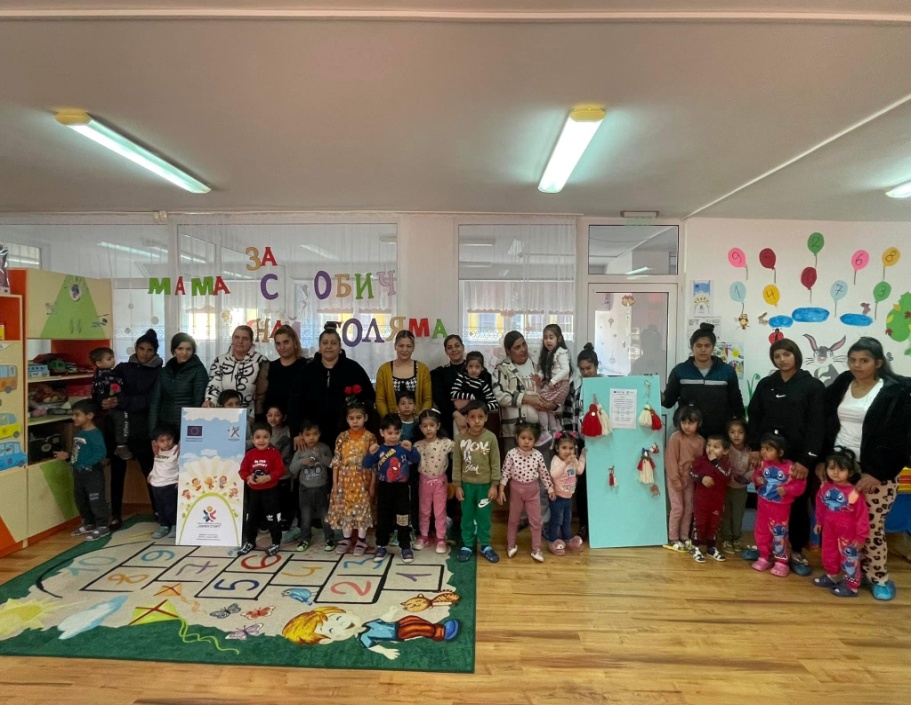 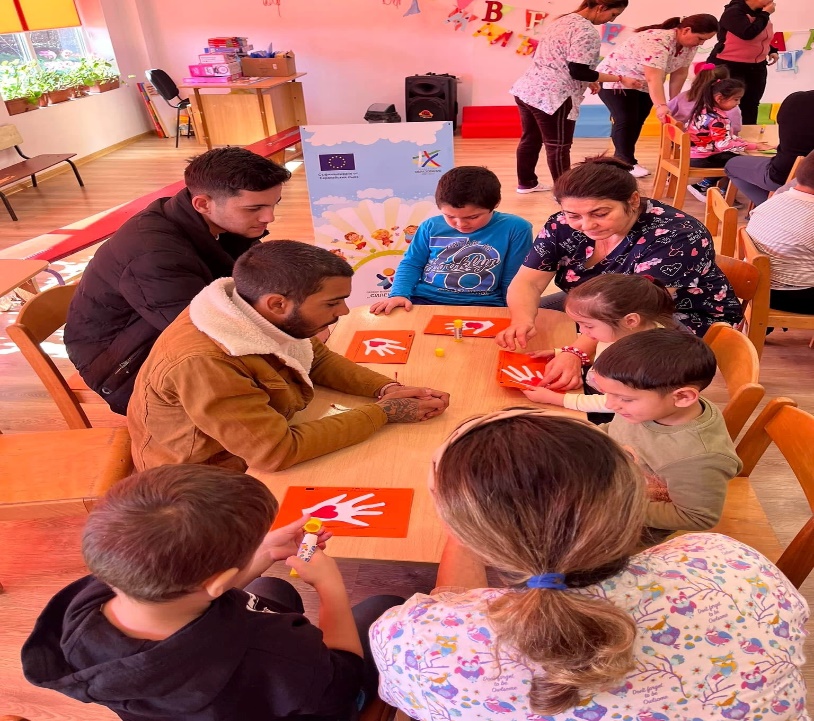 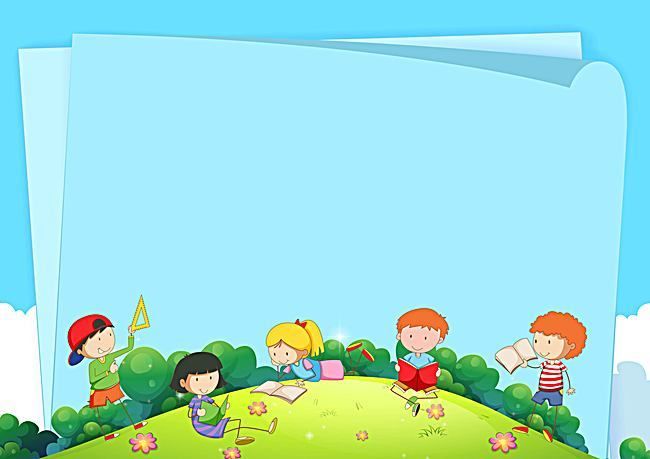 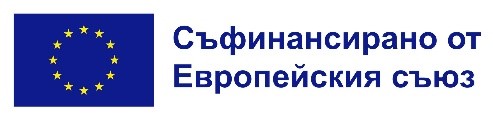 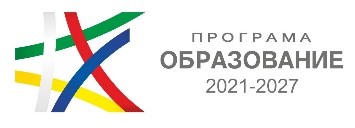 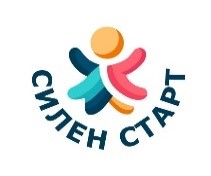 BG05SFPR001-1.003-0001 „СИЛЕН СТАРТ“
МЕСЕЦ АПРИЛ,2025г.
ТЕМА: ,,ВЪЛШЕБНА ЗАВЕСА”
ТЕАТРАЛНА ПОСТАНОВКА ,,ВЪЛКЪТ И СЕДЕМТЕ КОЗЛЕТА”
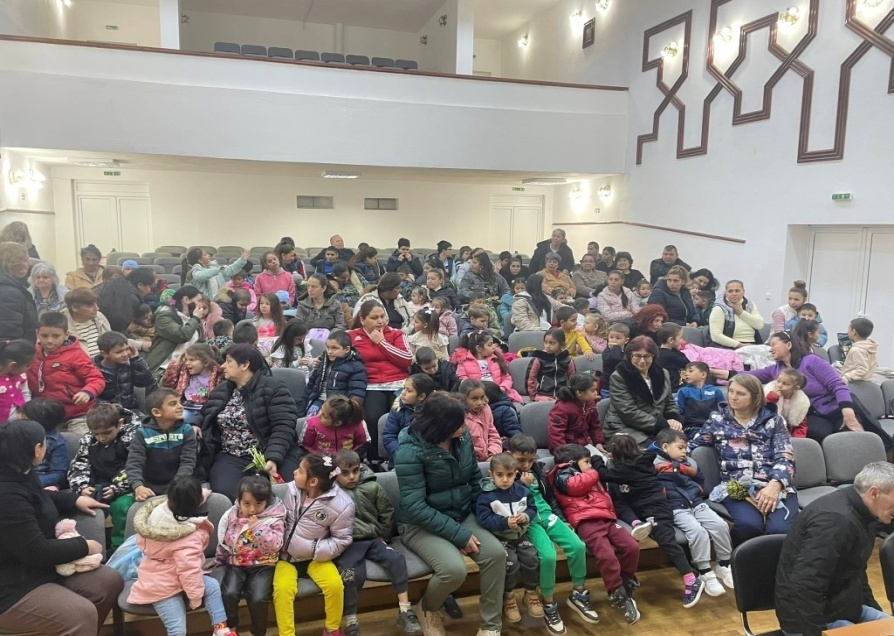 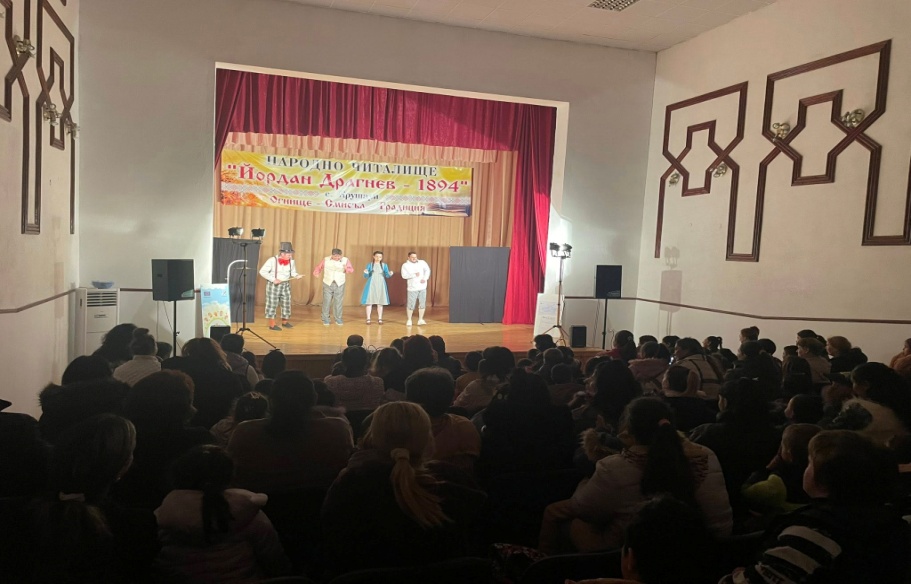 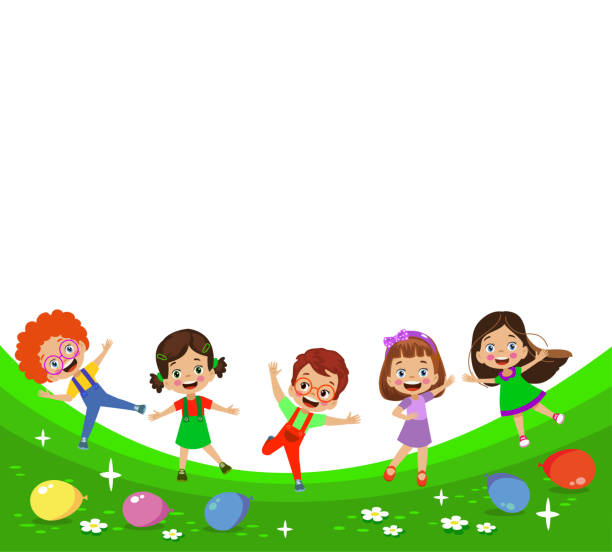 МЕСЕЦ МАЙ,2025г.
ТЕМА: ,,ПРИ НАС Е ВЕСЕЛО’’-ДЕТСКИ СПОРТЕН ПРАЗНИК
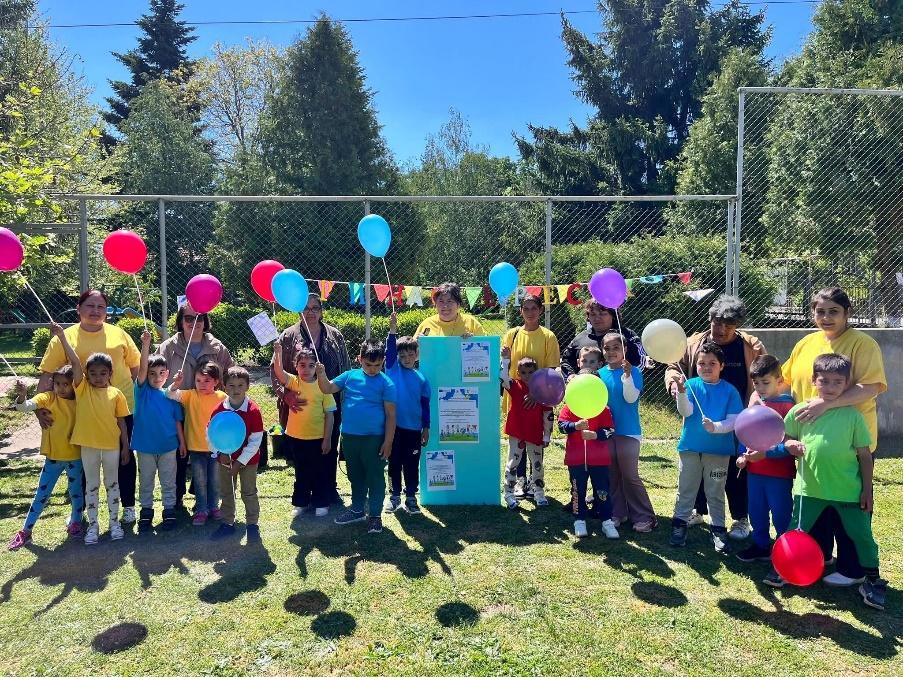 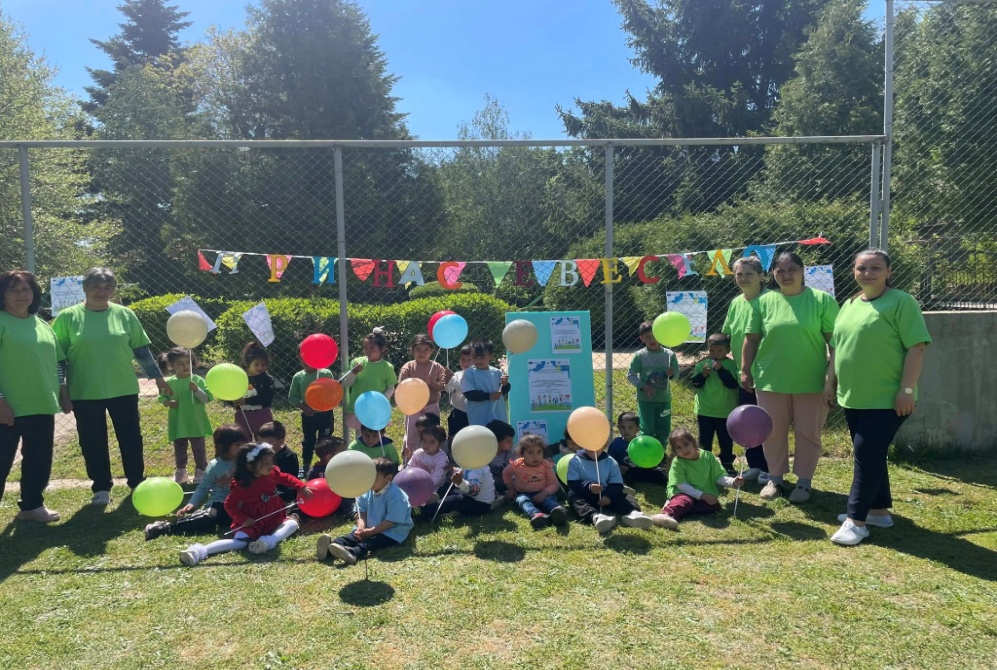 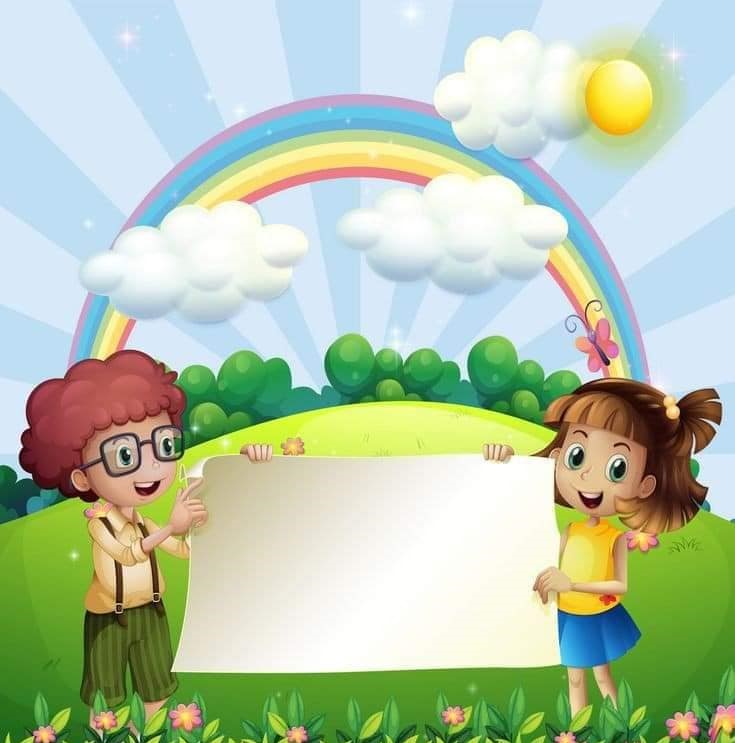 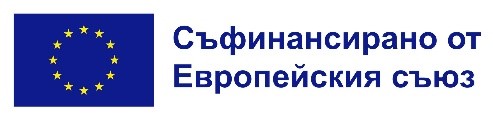 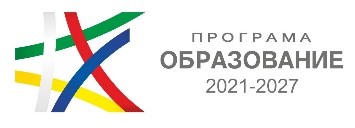 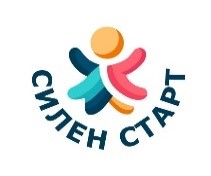 BG05SFPR001-1.003-0001 „СИЛЕН СТАРТ“
БЛАГОДАРИМ 
ЗА 
ВНИМАНИЕТО!